定 員
託 児
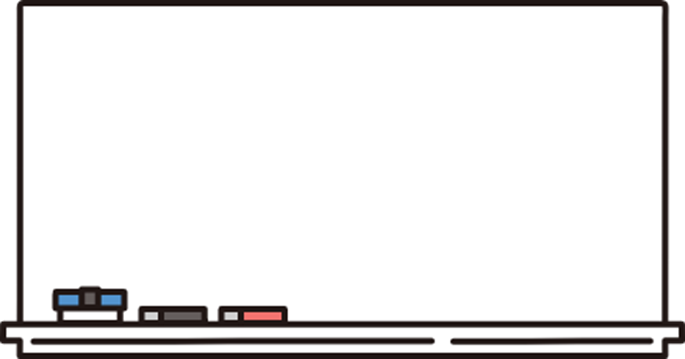 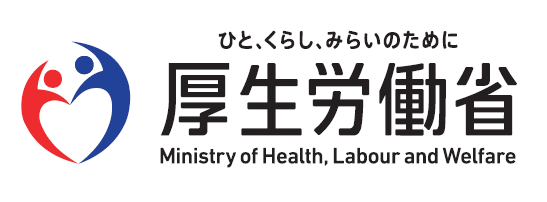 ミドル世代に向けた
将来に向けて知っておきたいお金の話
日 時
内 容
ライフプランから働き方を考える
問い合わせ先
令和 7年 5月 23日（金）
将来に向けて知っておきたいお金の話
～ライフプランから働き方を考える～
１３：３０～１５：００
※受付は13：15～開始します。開始５分前にはご着席ください。
講 師
日々の生活費や老後の資金、お金に関する疑問や悩みは
尽きません。将来に備えライフプランを学び、必要なお金
をイメージし、これからの働き方を考えましょう
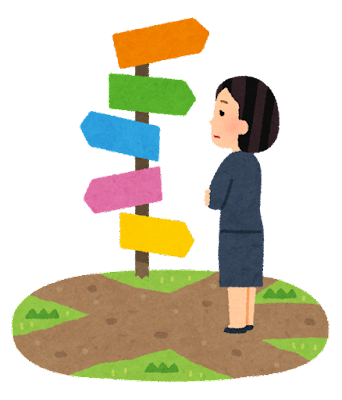 未就学児のお子様が対象となります。
託児の利用申込み期限は５月７日（水）までです。
HP掲載の利用規約に同意いただき「利用申込書・同意書」を
当日ご提出ください。
24名
ファイナンシャルプランナーとして20年以上にわたり、企業や自治体におけるライフプラン研修やキャリア研修、
初心者向けの資産運用講座等の講師を務め、金融・証券インストラクター（日証協）、金融インストラクター（全銀協）
を経て、現在J-FLEC認定アドバイザーとして金融経済教育の普及のための活動を展開している。
CFP🄬認定者、１級FP技能士、キャリアコンサルタント。
金融経済教育推進機構（J-FLEC）認定アドバイザー
芝　正則　氏
ハローワークプラザ難波　女性活躍応援コーナー
大阪マザーズハローワーク
TEL：06-6214-9200
〒542-0076 大阪市中央区難波２－２－３　御堂筋グランドビル４階
交通アクセス   Osaka Metroなんば駅、近鉄・阪神線大阪難波駅２４号出口直結
・大阪マザ－ズハローワーク
・ハローワークプラザ難波
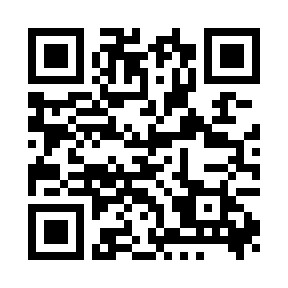 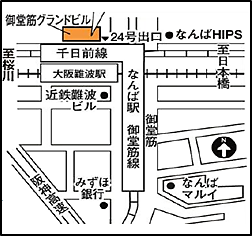 【ホームページ】（右の２次元バーコードからご覧ください）

https://jsite.mhlw.go.jp/osaka-mother/topics.html
【ご利用時間】
月　～　金　　　10:00~18:30
　第１・第３土　   10:00~17:00 
（上記以外の土・日・休祝日・年末年始休み）
　（大阪マザーズハローワークは土曜日閉庁しております）